Wettbewerb
Seminar 2017
Gliederung
Aufgabentypen
Vorbereitung des Wertungsgebietes
Teamflug?
Camp Organisation / Crew / Ausrüstung
Training vor dem Wettbewerb
Ziele
Aufgabentypen
Racing Task:
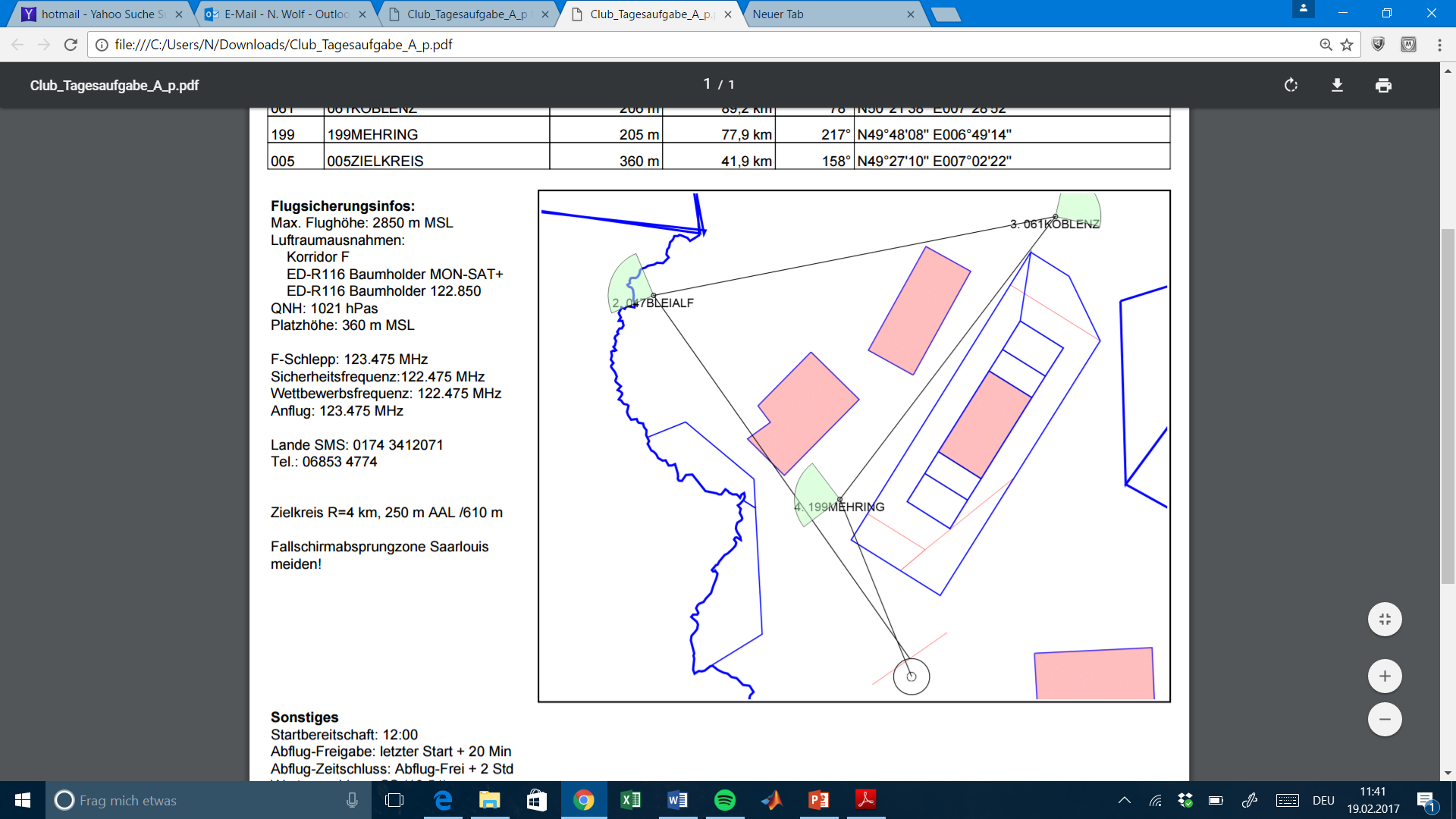 Start: 
Linie 10 km Radius
Max. Abflughöhe /- Geschwindigkeit

Wendepunkt (siehe nächste Folie)
Ziel:
Zielkreis variabler Radius
Min Höhe: 2 Strafpunkt/Meter zu tief bis maximal 100m zu tief-> Außenlandung
Vorgaben: 
Strecke (km)
Möglichst schnell
Schlüssellochwende:
Radius 10 km
Winkelöffnung 90°
Radius 500m
Zielkreis
Mindesteinflughöhe je nach Angabe
100 Meter zu tief 
 virtuelle Aussenlandung
Für jeden Meter zu tief 2 Strafpunkte
AAT-Aufgabe: Assigned Area Task
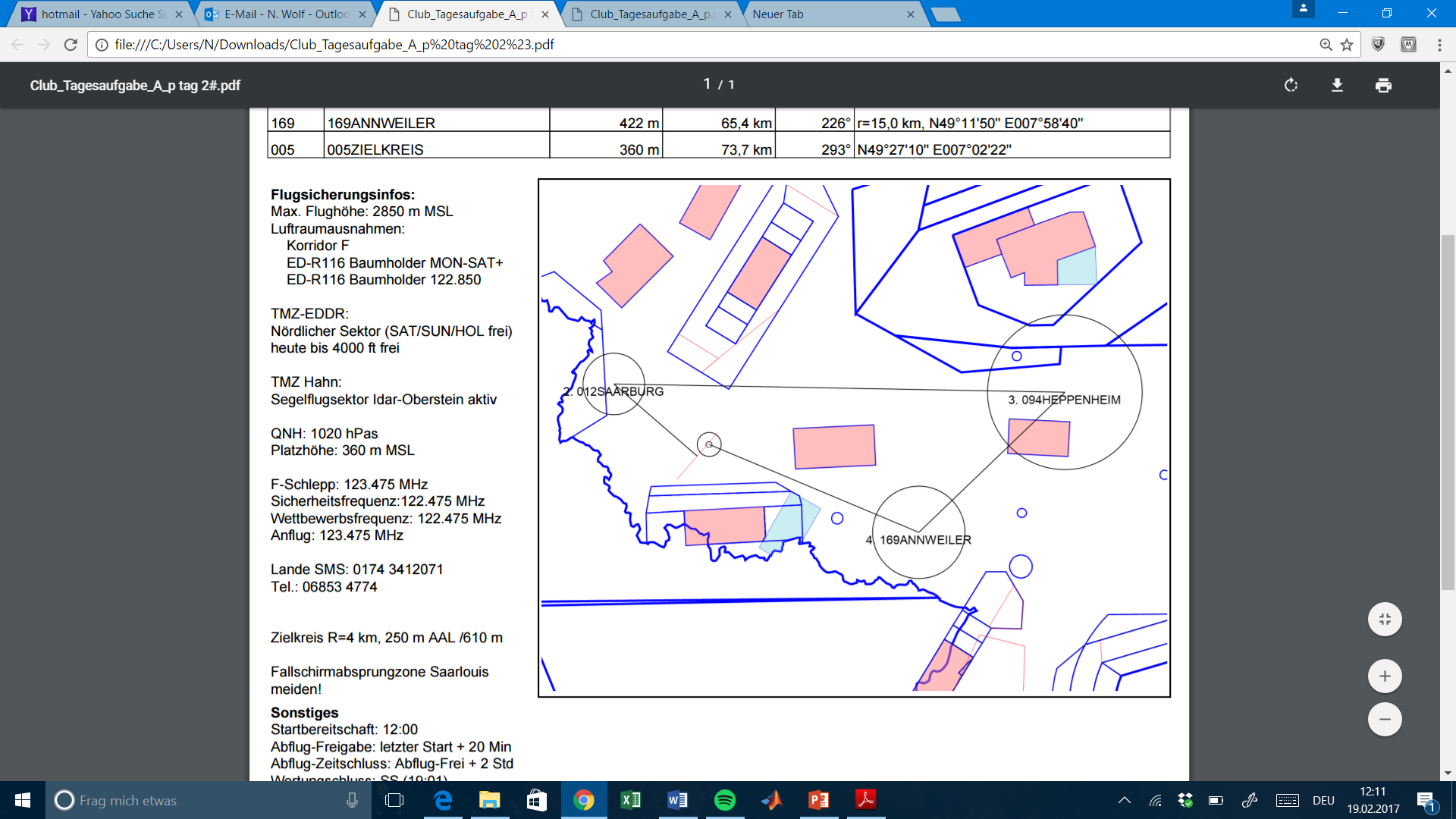 Start: 
Linie 10 km Radius
Max. Abflughöhe /- Geschwindigkeit

Wendepunkt: 
n-Tonnen
Beliebiger Radius

Ziel:
Zielkreis variabler Radius
Min Höhe: 2 Strafpunkt/Meter zu tief bis maximal 100m zu tief-> Aussenlandung

Vorgabe:
Mindest Flugzeit ->Taktieren
Vorbereitung des Wertungsgebietes
Kartenmaterial: 
Lufträume, Bodenkarten, Topographie (Wälder, Flüsse, Erhebungen), Feuchtekarten, Hot-Spot-Karten, Gesamtüberblick
Wendepunkt-Datei
Außenlandekatalog 
Mit Leuten reden, die dort schon mal geflogen sind
Selfbriefung und Ausführungsbestimmungen vom Wettbewerbsleiter lesen
Analyse vorheriger Wettbewerbe im dortigen Gebiet
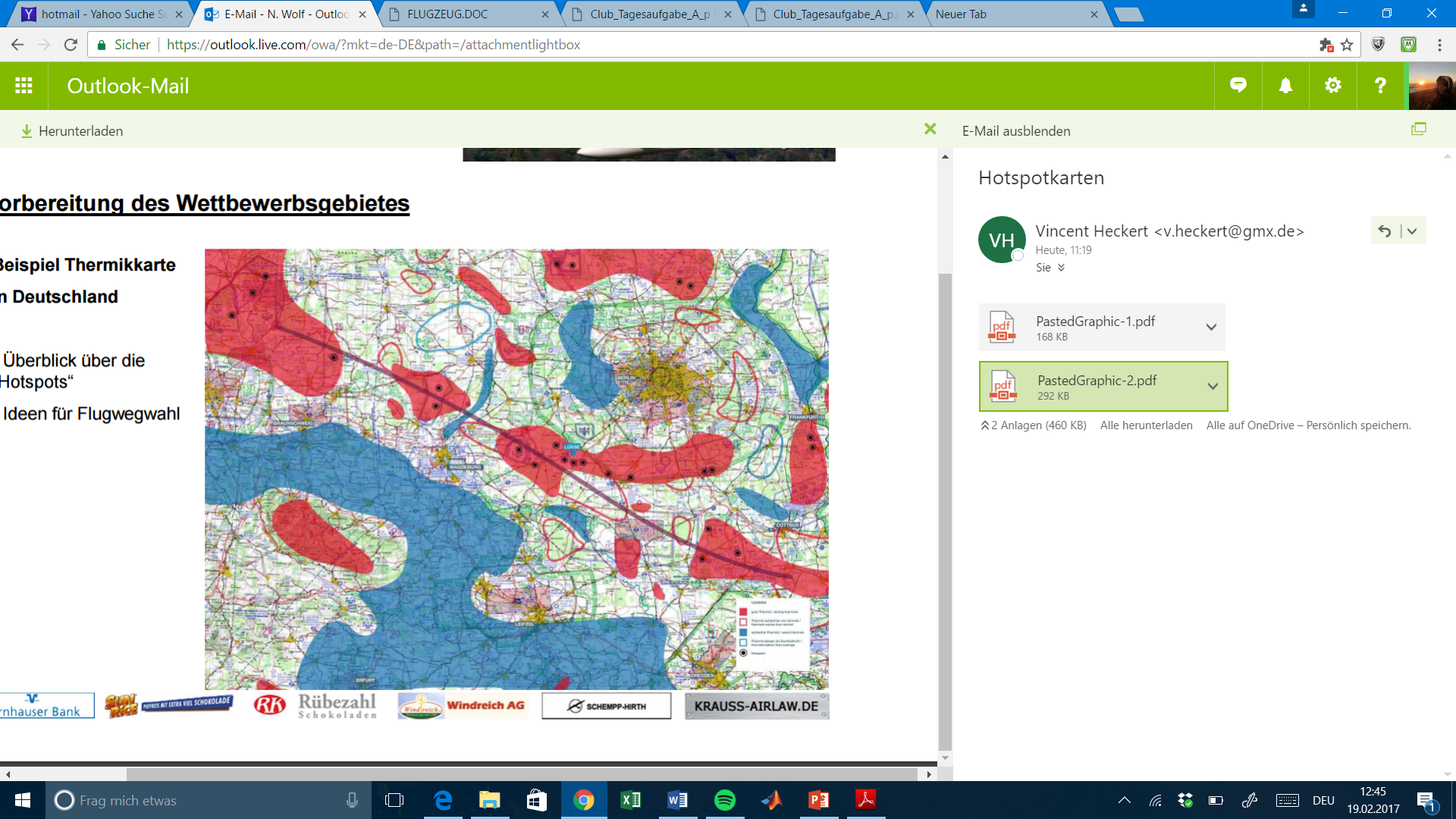 Teamflug?
Fliegen im Team oder Alleine?
Wer ist ein passender Teampartner?
Ähnliche Flugweise
Gleiches Flugzeug
Gleicher Leistungsstand
Gegenseitiges ergänzen
Gute und gezielte Kommunikation
Bin ich schon mal im Team geflogen
Erster Wettbewerb?
Teamflug üben !
Camp Organisation / Crew / Ausrüstung
Flieger:
Technische Probleme im Vorhinein lösen
Rechtzeitige Reservierung
Komplette Beherrschung 
Tuning
Ersatzteile (Schlauch, Schnellreparatur Set, etc.)
Crew:
Die richtigen Leute, die einen Unterstützen (Wetter, Verstehen, Vertrauen,…)
Rückholer
Absprache wer welche Aufgaben übernimmt
Leute die Ahnung haben
Ausrüstung
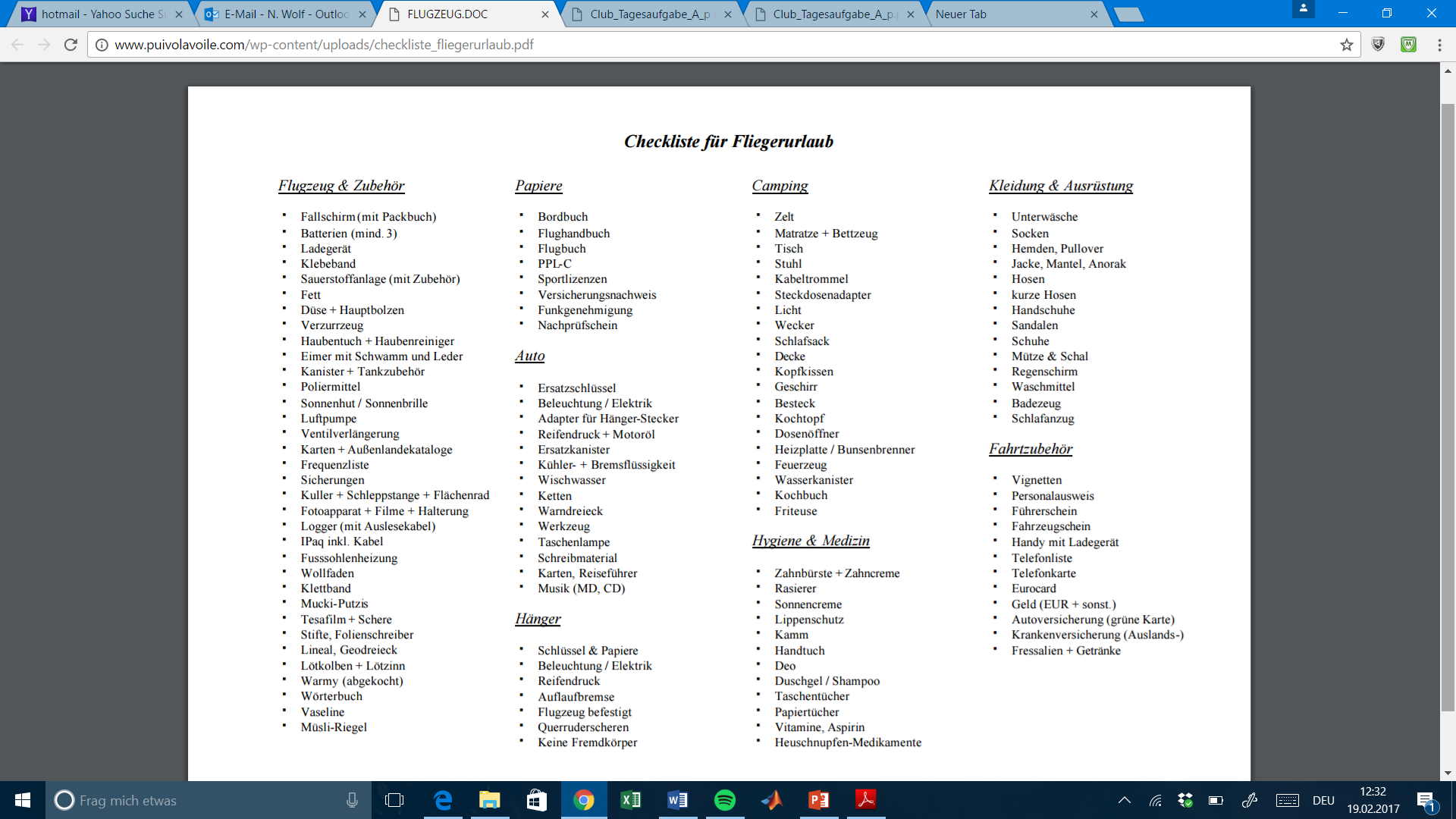 Persönliche Ergänzungen
Training vor dem Wettbewerb
Abflug / Endanflug
Wenden richtig / optimiert anfliegen
Wettbewerbsaufgaben überlegen und evtl. mit anderen fliegen
Taktiken ausprobieren
Mentales Training , Stressbewältigung
Pulkfliegen
Trainingswettbewerb (KDF-Vergleichsfliegen)
Selbstbriefing 
Täglichen Rhythmus festlegen (Aufstehen-Flieger aufbauen, tanken,- Frühstück, Briefing, Planung…. ) 
Immer Fliegen auch bei schlechtem Wetter
Wettbewerbsordnung
Ziele
Ambitionierte Ziele, nicht zu leicht, personenbezogen
Dabei sein ist alles?
Unter dem Top 10?
Nicht Letzter?
Qualifizieren?
Welcher Wettbewerb?
Mit Anderen reden 
Mal eine andere Formulierung: Ich möchte den für mich optimalen Wettbewerb fliegen.